ADECUACIÓN DEL SISTEMA DE AUDIO DEL SET DE TELEVISIÓN DE LA ESCUELA POLITÉCNICA DEL EJÉRCITO
Gabriela PATRICIA Llerena OÑA

2011
Agenda
INTRODUCCIÓN
ANTECEDENTES
OBJETIVOS
VISTA DE PLANTA DEL SET
ACÚSTICA
INFRAESTRUCTURA
CONCLUSIONES Y RECOMENDACIONES
Introducción
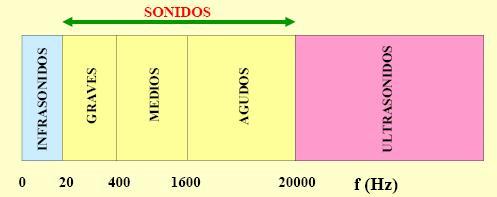 Antecedentes
Objetivos
Vista de Planta del Set
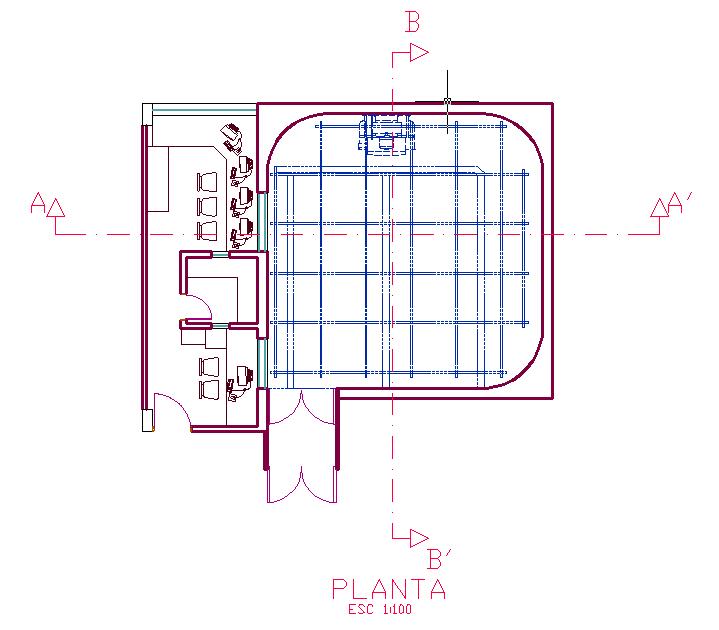 Sala de Video
Sala de Grabación
Sala de Locución
Sala de Audio
Sala Aislante
Acústica
Infraestructura
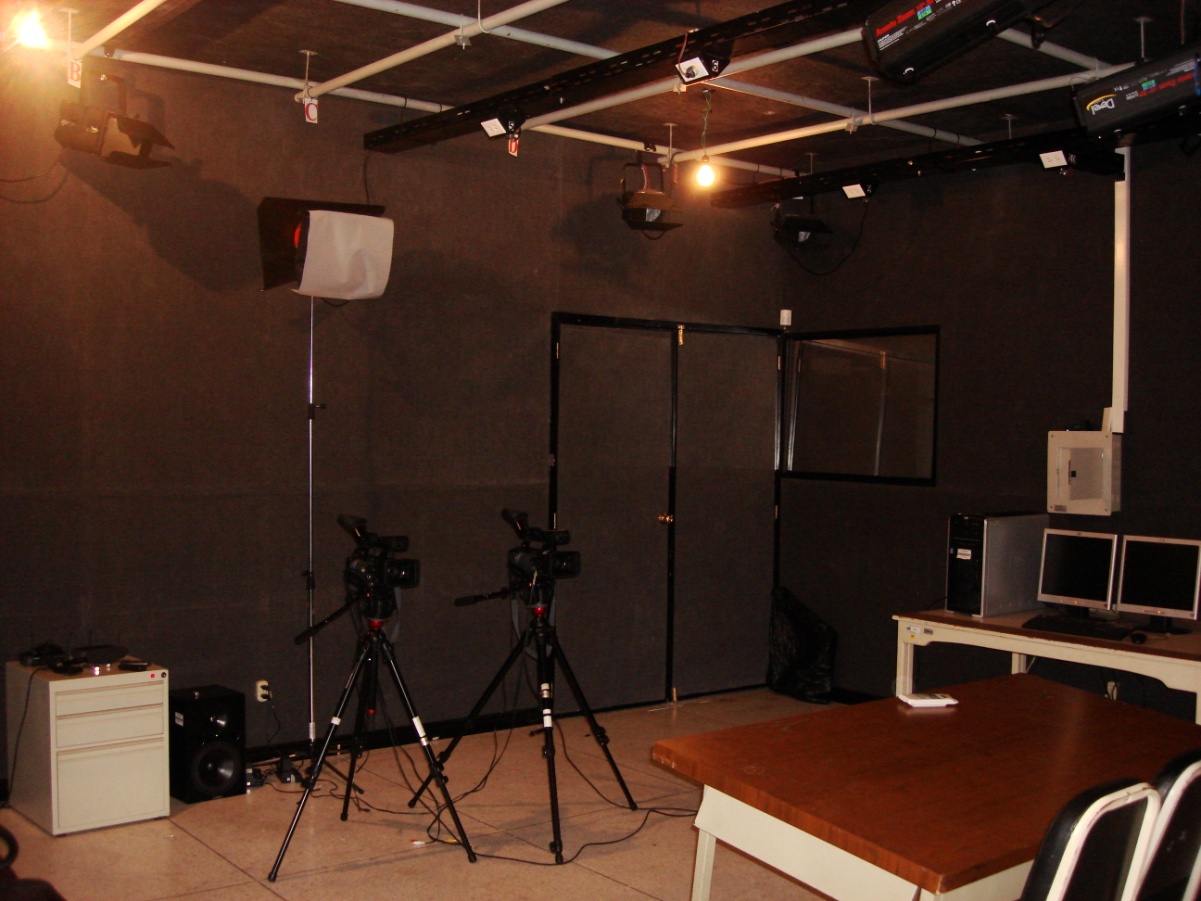 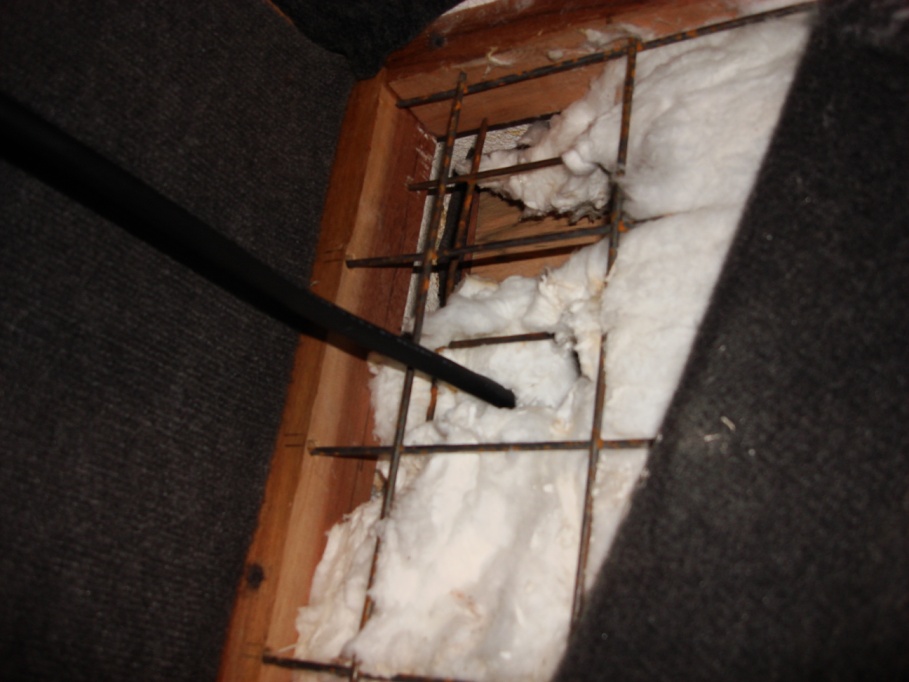 Equipos de AudioMicrófonos (1)
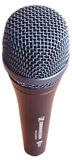 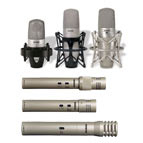 Equipos de AudioMicrófonos (2)
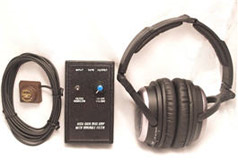 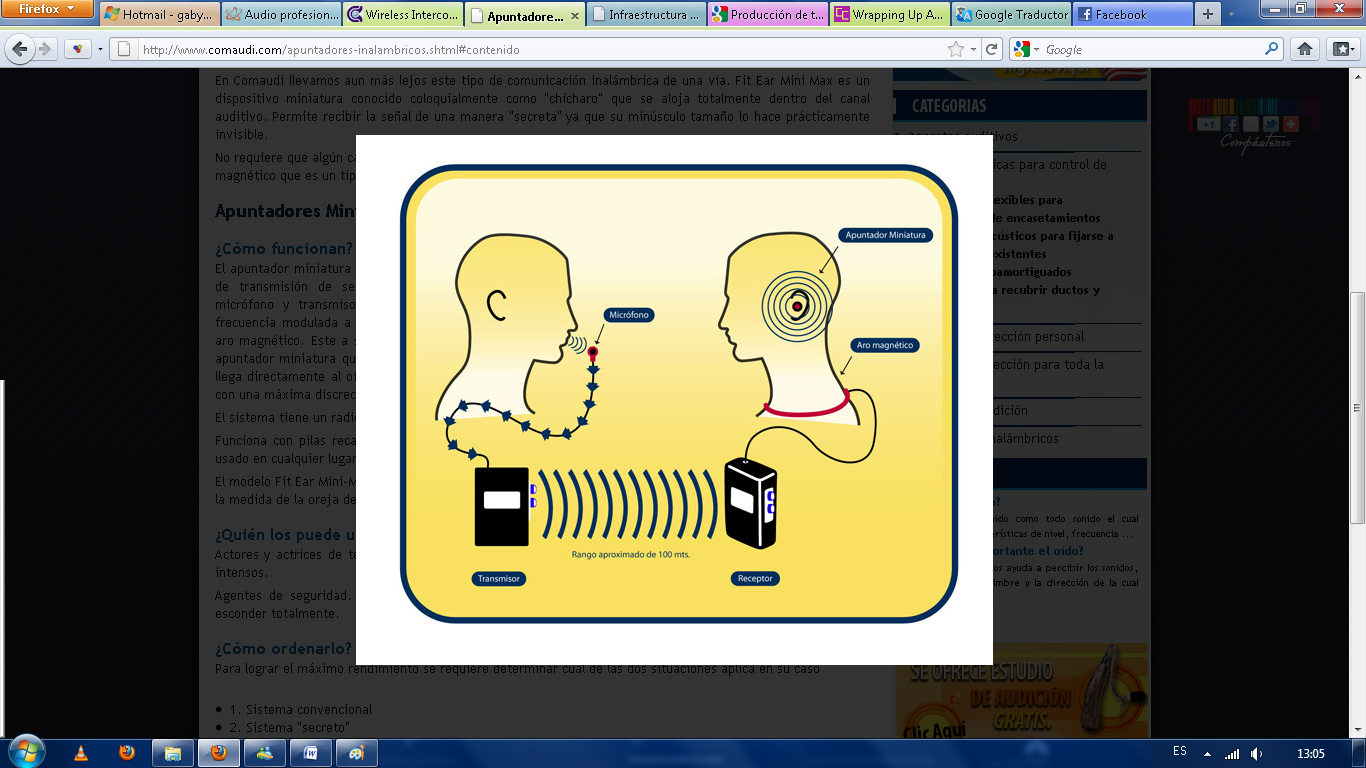 Equipos de AudioMicrófonos (3)
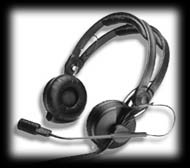 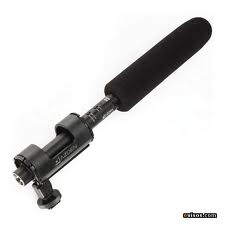 Ganancias de los 4 canales
Ganancias de los 4 canales
Vumetro / left-right
Controles para los altavoces
Botones solo / mute
Ganancias para los 8 canales
Equipos de AudioMezcladora Panel Frontal
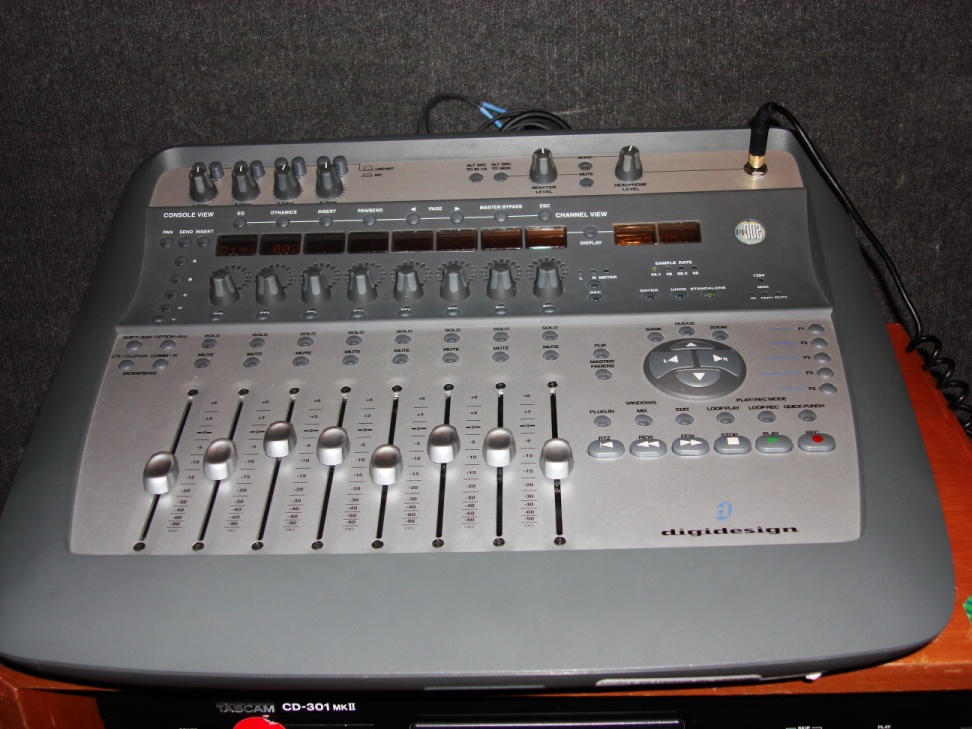 Salidas Estéreo
Entradas línea/micrófono
Salidas Monitores
Entradas Estéreo
Equipos de AudioMezcladora Panel Posterior
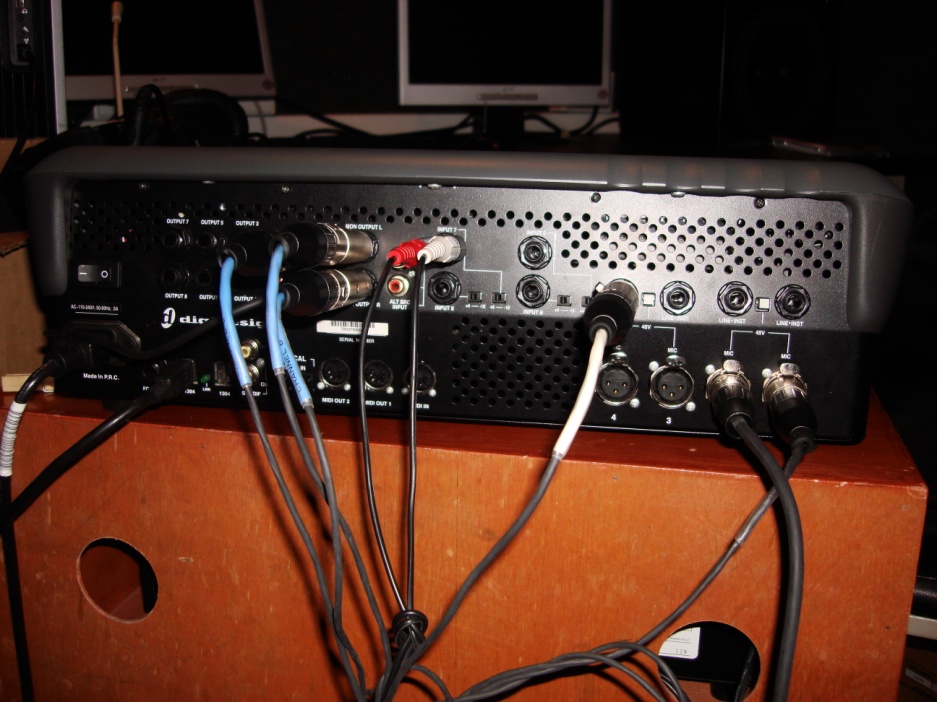 Equipos de Audio
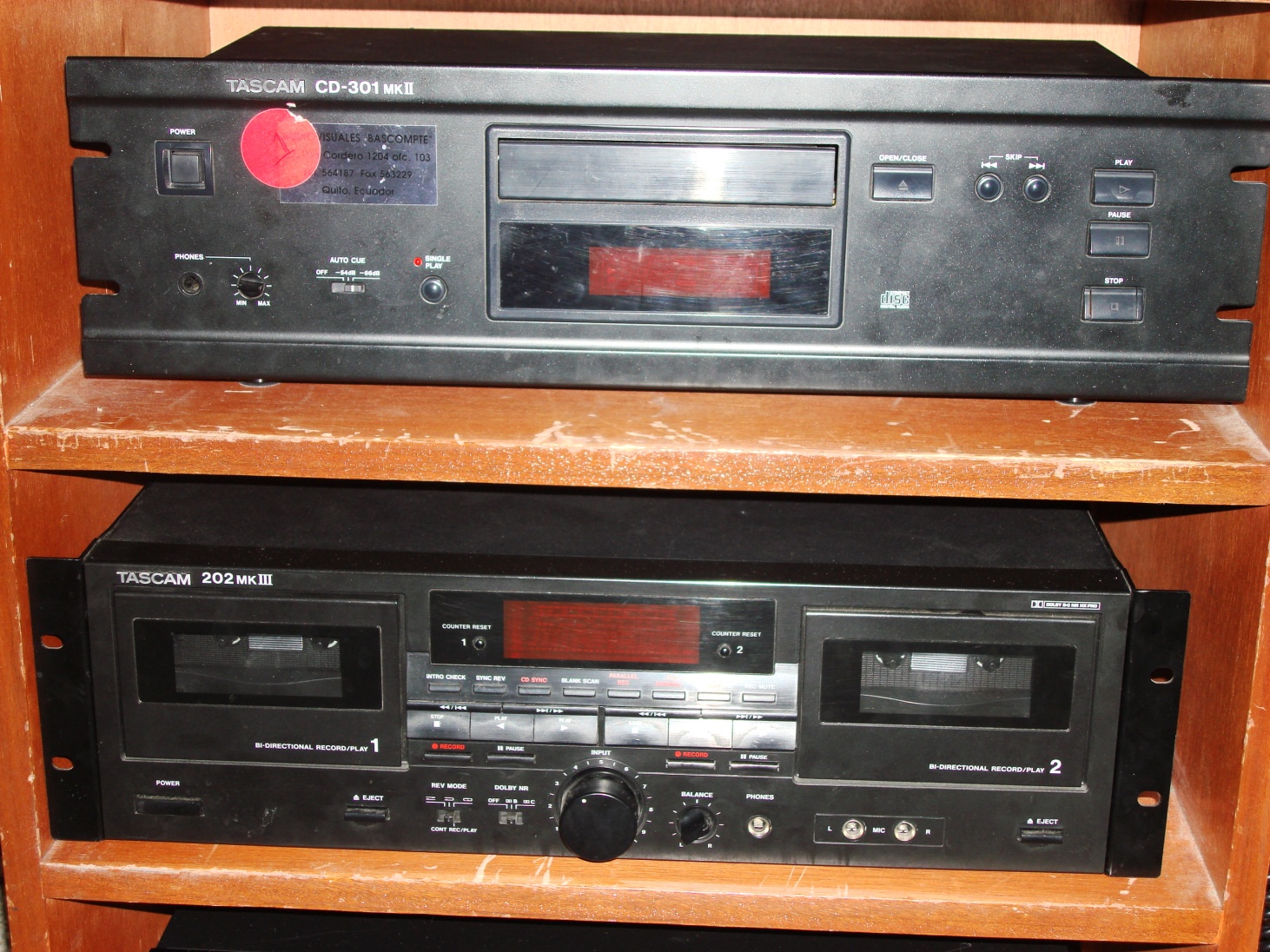 Reproductor 
de CD
Doble Casetera
Parlante de Retorno
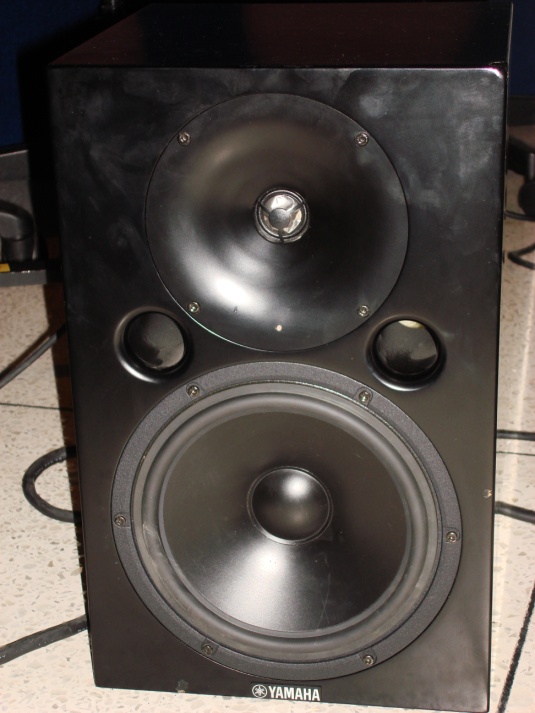 Diseño del Sistema de Comunicación Inalámbrico
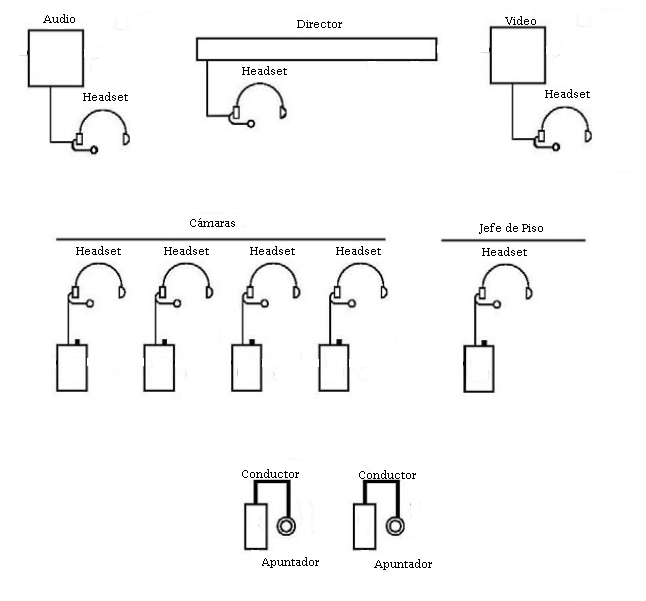 Conclusiones
Recomendaciones